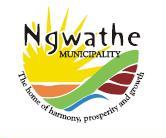 COVID 19 PANDEMIC
1
WORKPLACE PROTOCOL
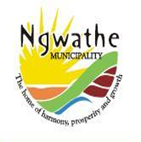 TABLE OF CONTENTS
Background……...………………………………………… 3
Covid 19 Lockdown levels…………………………… 4
How COVID 19 spread .……………….……………… 5
Access to Municipal building protocol…..……. 6
Office cleaning…….……………………………………… 11
Minimize human to human contact……………. 17
Identification and support of the sick…………. 22
Travelling …………………………………………………… 28
Getting home protocol……………………………….. 32
Communications ……………………………………….. 34
Internal contact details………………..…..………… 35
How to stay informed ………………………………… 36
2
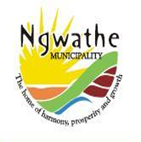 BACKGROUND
The President of the Republic of South Africa on the  15th of March 2020 declared the Corona Virus (Covid 19 pandemic) as a national state of disaster following that announcement, Dr. Nkosazana Dlamini Zuma, the Minister of Cooperative Governance and Traditional Affairs, designated under section 3 of the Disaster Management Act, 2002 (Act No. 57 of 2002) declared a national state of disaster, published in Government Gazette No. 43096 on the 15th March 2020, in terms of Section 27(2) of the Act, after consultation with the relevant Cabinet members the Minister made the regulation set out in the schedule regarding the steps necessary to prevent an escalation of the disaster or to alleviate, contain and minimise the effects of the disaster.
The Lockdown was declared from the 28th March – 16th April 2020 and was extended to the 30th April 2020.
The lockdown is going to continue in levels (5, 4, 3, 2, 1) as announced by the President of the Country
3
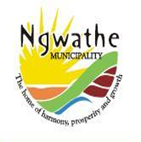 COVID 19 LOCKDOWN LEVELS
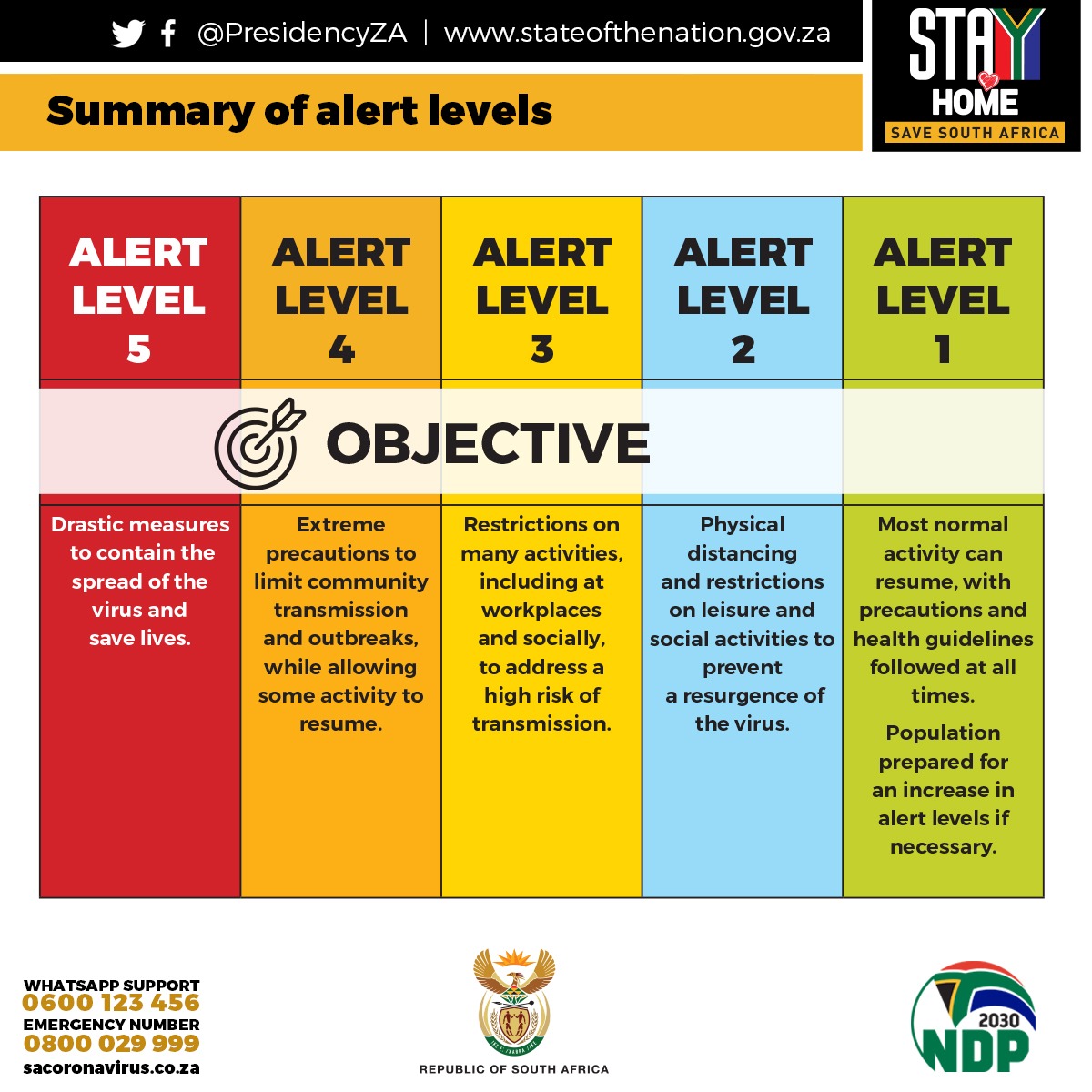 4
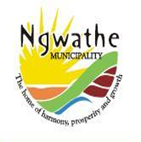 HOW COVID 19 SPREADS
When someone who has COVID-19 coughs or exhales they release droplets of infected fluid.
Most of these droplets fall on nearby surfaces and objects - such as desks, tables or telephones. 
People could catch COVID-19 by touching contaminated surfaces or objects – and then touching their eyes, nose or mouth. 
If they are standing within one meter of a person with COVID-19 they can catch it by breathing in droplets coughed out or exhaled by them.
In other words, COVID-19 spreads in a similar way to flu. 
Most persons infected with COVID-19 experience mild symptoms and recover. However, some go on to experience more serious illness and may require hospital care. 
Risk of serious illness rises with age: people over 40 seem to be more vulnerable than those under 40. 
People with weakened immune systems and people with conditions such as diabetes, heart and lung disease are also more vulnerable to serious illness.
5
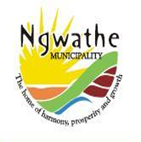 STEP 1: ACCESS TO MUNICIPAL BUILDING PROTOCOL
6
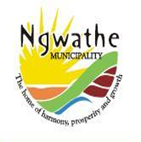 1.1 ENTERING MUNICIPAL BUILDING
Everyone should wear a mask when entering the Municipal building, failure to comply access will be denied.
Masks must be worn at all times.
Attendance registers must be signed on daily basis by  visitors, they will assist if there will be a need for tracing.
There should always be a dedicated person to take temperatures of people coming into the Municipal building.
Everyone must be sanitized when entering
7
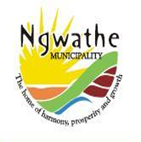 1.2 FIELD (NOT OFFICE BASED) WORKERS
Everyone must wear Protective Clothing everyday (mask and gloves)
Masks must be worn at all times at and off work.
Supervisors must at all times avail sanitizers to the employees.
All field employees must first report to a site were there will be a dedicated person to take temperatures of all people reporting to work.
Social distancing must be implemented even when working outside the offices.
8
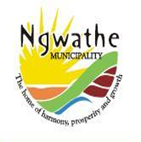 1.3 SOCIAL DISTANCING
Maintain at least 1 meter distance between each other.
Workstation should keep around 1.5 – 2 meter between each other.
Reduce direct human-to-human contact at all times.
9
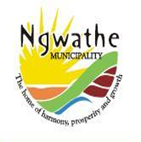 1.4 USE OF SHARED OFFICE EQUIPMENTS
Telephones, photocopy machines must be sanitized before and after every use.
After any handling of paper, pens, surfaces etc sanitize before and after handling.
10
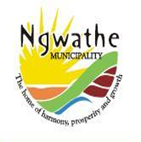 STEP 2: OFFICE CLEANING
11
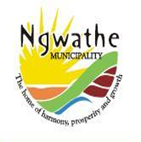 2.1 OFFICE CLEANING – DISINFECTION
Apply prescribed disinfectants to kills germs and virus regularly – At least once a day before and after work.
It is recommended that due to the limited resources, office occupants must take it upon themselves to ensure that this process is done as recommended.
12
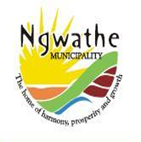 2.3 FLEET – DISINFECTION
Apply prescribed disinfectants to kills germs and virus regularly – At least once a day before and after work.
It is recommended that due to the limited resources, drivers must take it upon themselves to ensure that this process is done as recommended.
Owners of the rented fleet must also follow suit and submit a log book of fumigation/sanitization of their fleet.
Supervisors must sign off the log book
13
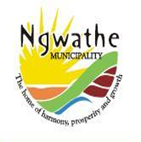 2.4 OFFICE CLEANING - HYGIENE
Train cleaners to protect themselves.
Cleaners must be provided with proper PPE and it must be worn at all times, at work and outside work
Clean and disinfect floors, water taps, door knobs as frequently as possible. They can be sources of infection since many people use them everyday. 
This will practice will reduce exposure to COVID 19
14
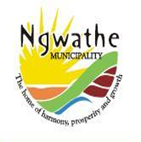 2.5 PERSONAL HYGIENE
Ensure that the workplace has a sufficient number of washing sinks and all in the working condition
Disinfectors (sanitizers) must always be available in bathroom, office and at the entrances. 
Establish a Organizational practice that everyone washes their hands carefully. 
Clean palms, fingers, wrists, and backs of both hands by using soap for 20 seconds using soap as frequent as possible.
Use of a hand sanitizer is also recommended
15
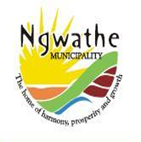 2.6 OFFICE VENTILATION
Open windows to increase ventilation. Fresh air-flow reduces infection risks.
Opened windows must be closed at knock off time
16
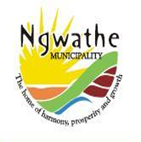 STEP 3: MINIMIZE HUMAN TO HUMAN CONTACT
17
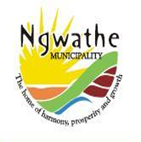 3.1 WORK STATION PROTOCOL
Keep 1.50 – 2 meters or more between work stations.
18
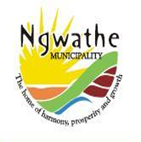 3.2 MEETINGS PROTOCOL
Use of organized telephone or internet meetings instead of face-to-face meetings is highly recommended.
Practice ways to greet without touching
 Display dispensers of alcohol-based hand rub prominently around the venue.
If there is space, arrange seats so that participants are at least one meter apart. 
Open windows and doors whenever possible to make sure the venue is well ventilated.
19
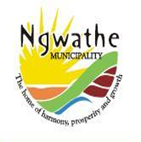 3.3 MEETINGS PROTOCOL – AFTER MEETING
Retain the names and contact details of all participants for at least one month. This will help public health authorities trace people who may have been exposed to COVID-19 if one or more participants become ill shortly after the event. 
If someone at the meeting or event was isolated as a suspected COVID-19 case, the organizer should let all participants know this. They should be advised to monitor themselves for symptoms for 14 days and take their temperature twice a day.   
If they develop even a mild cough or low-grade fever (i.e. a temperature of 37.3 C or more) they should stay at home and self-isolate. This means avoiding close contact (1 meter or nearer) with other people, including family members. They should also telephone their healthcare provider or the local public health department, giving them details of their recent travel and symptoms.
20
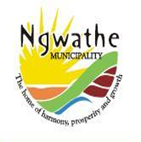 3.4 WORK FROM HOME
Assign staff to work at home if the work can be done at home – Departments to submit operational plan.
Those assigned to work from home must be resourced with necessary tools of trade.
Must be available as an when needed.
21
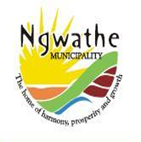 STEP 4: IDENTIFICATION AND SUPPORT OF THE SICK
22
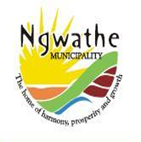 4.1 ISOLATION PLACE
Forge relations with health workers to assist when needs arise and they must be on the Municipal speed dial.
Designate a suitable space for people who may become sick and cannot leave the workplace immediately
Must be disinfected after the suspected sick person has left.
23
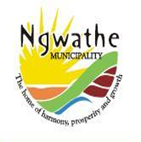 4.2 POSSIBLE SICK PERSON(S)
All employees must be encouraged to disclose if they are feeling sick or suspect that they have developed COVID 19 symptoms.
Clear posters of the COVID 19 symptoms must be placed visibly for all employees to read and have knowledge
24
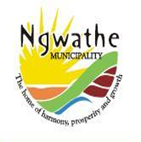 4.3 SUPPORT OF SICK PERSON(S)
Employees health and wellness unit must activate support centers for employees.
Keep in contact with sick workers and their families and provide necessary company assistance. 
Your regular contact would also provide moral support to them and their families.
25
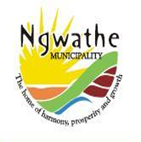 4.4 STOP  COVID 19 STIGMA
Many people could fake not to have the virus just because of being scared of being labelled as “the one with the Coronavirus”. – Employees awareness campaigns to deal away with the STIGMA is highly necessary.
26
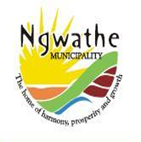 4.5 RUMOURS AND FAKE NEW
Employees who are found to circulate rumours and fake news about COVID 19 in the workplace will be subjected to disciplinary process including be reported to the law enforcement agencies.
27
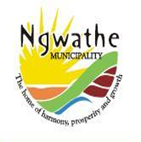 STEP 5: TRAVELLING
28
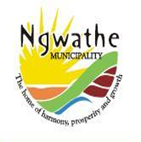 5.1 BEFORE TRAVELLING
Make sure your organization and its employees have the latest information on areas where COVID-19 is spreading. You can find this at https://www.who.int/emergencies/diseases/novel-coronavirus-2019/situation-reports/  
Based on the latest information, your organization should assess the benefits and risks related to upcoming travel plans.  
 
Avoid sending employees who may be at higher risk of serious illness (e.g. older employees and those with medical conditions such as diabetes, heart and lung disease) to areas where COVID-19 is spreading.  
Make sure all persons travelling to locations reporting COVID-19 are briefed by a qualified professional (e.g. staff health services, health care provider or local public health partner) 
Consider issuing employees who are about to travel with small bottles (under 100 CL) of alcohol-based hand rub. This can facilitate regular hand-washing.
29
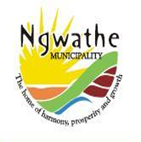 5.2 WHILE TRAVELLING
Encourage employees to wash their hands regularly and stay at least one meter away from people who are coughing or sneezing 
Ensure employees know what to do and who to contact if they feel ill while traveling e.g Health and Wellness Practitioners. 
Ensure that your employees comply with instructions from local authorities where they are traveling. If, for example, they are told by local authorities not to go somewhere they should comply with this. 
Your employees should comply with any local restrictions on travel, movement or large gatherings
30
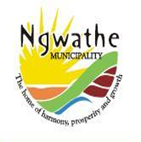 5.2 UPON RETURN FROM TRAVELLING
Employees who have returned from an area where COVID-19 is spreading should isolate at home, closer to work for 14 days and take their temperature twice a day.  
If they develop even a mild cough or low grade fever (i.e. a temperature of 37.3 C or more) they should stay at home and self-isolate. 
This means avoiding close contact (one meter or nearer) with other people, including family members. 
They should also telephone their healthcare provider or the local public health department, giving them details of their recent travel and symptoms.
31
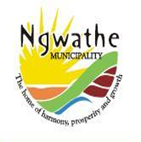 STEP 6: GETTING HOME PROTOCOL
32
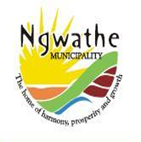 PROTOCOL WHEN GETTING HOME
33
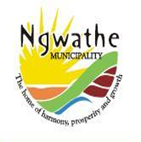 COMMUNICATIONS
The workplace protocol must be communicate to all, Councillors, employees and contractors and must sure that they are aware of what they need to do – or not do – under the plan. 
Emphasize key points such as the importance of staying away from work even if they have only mild symptoms or have had to take simple medications (e.g. paracetamol, ibuprofen) which may mask the symptoms 
Recommend to employees to frequently drink hot beverages
Emphasize on taking of vitamins to strengthen the immune system especially vitamin C for colds and flu and Flu vaccine.
Emphasize social distancing and wearing of masks at all times
Emphasize washing on hand with soap for minimum 20 seconds, alternatively the use of an alcohol based sanitizer.
34
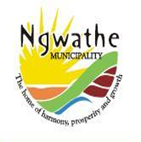 WHO SHOULD BE CONTACTED WHEN AN EMPLOYEE IS SHOWING COVID 19 SYMPTOMS
FINANCE AND CORPORATE – MR. MUSA XULU
TEL: 064 024 4039

TECHNICAL SERVICES – MRS. MAPITSO MOTHA
TEL: 060 527 1803

COMMUNITY SERVICES – MRS. NTHABELENG RAISA-MLANDU
TEL: 078 422 6014
 
OR

YOUR IMMEDIATE SUPERVISOR/MANAGER
35
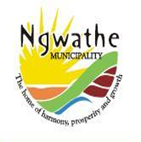 HOW TO STAY INFORMED
Find the latest information on where COVID-19 is spreading: 

SA Whatsapp support – 0600 123 456
Emergency number –     0800 029 999
Website – www.sacoronavirus.co.za
https://www.who.int/emergencies/diseases/novel-coronavirus-2019/situation-reports/  

Advice and guidance from WHO on COVID-19 

https://www.who.int/emergencies/diseases/novel-coronavirus-2019 
https://www.epi-win.com/
36
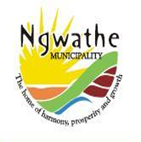